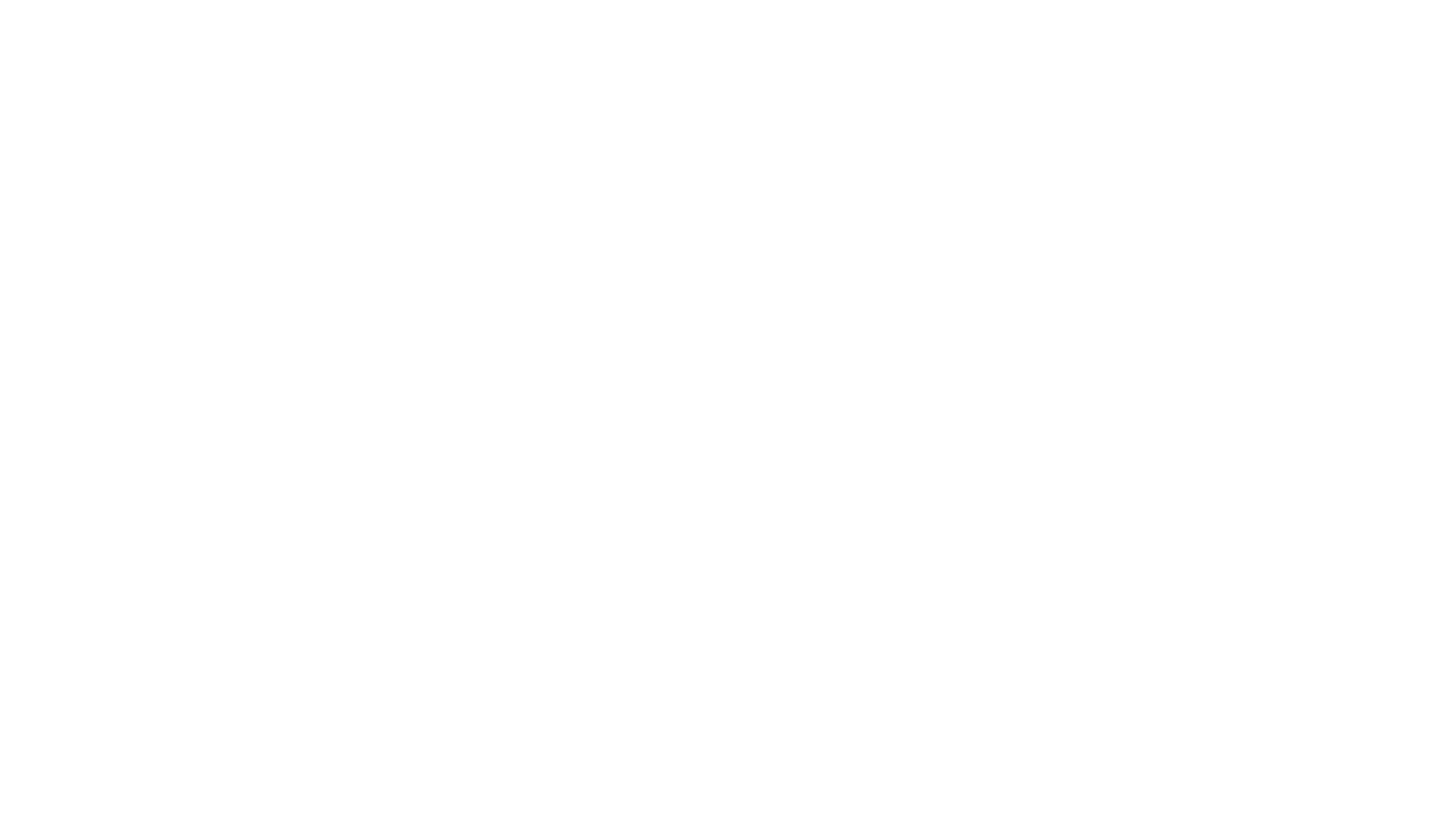 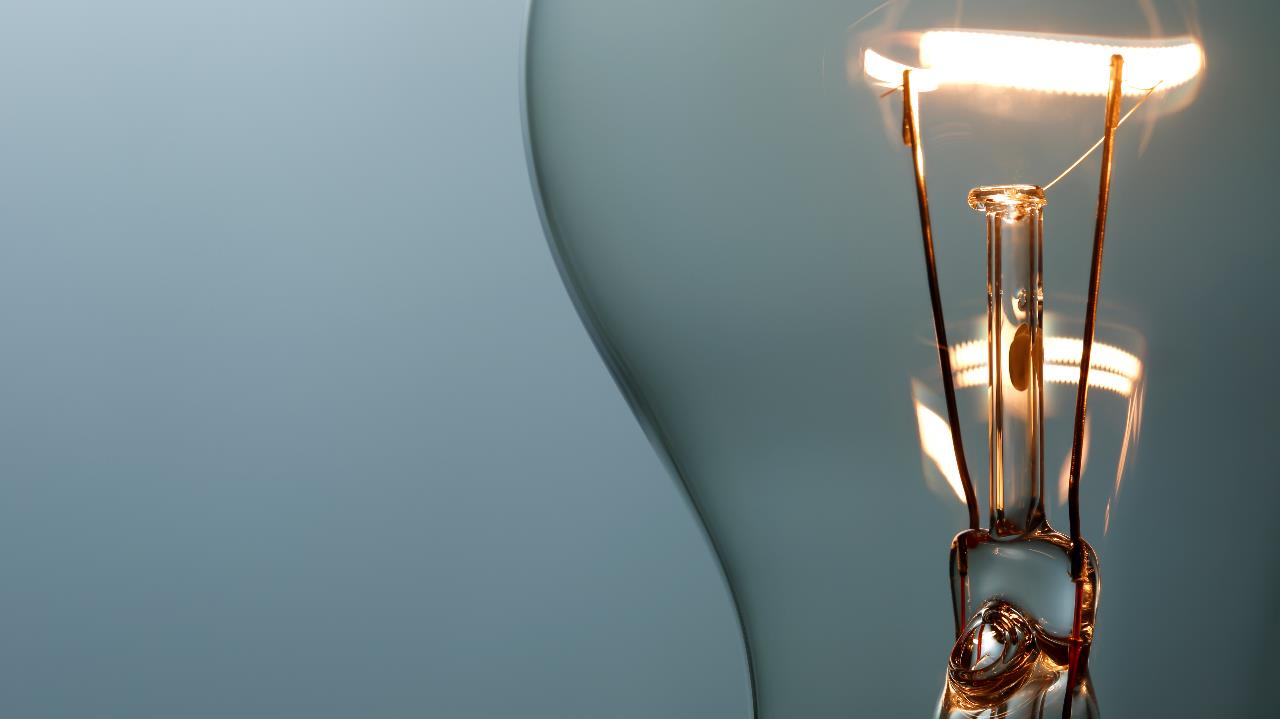 CONDICIONES NECESARIAS Y SUFICIENTES
MÉTODO COMPARADO
El método inductivo busca las causas de los fenómenos sociales desde la observación empírica y considerando las relaciones encontradas, se puede determinar los elementos explicativos de dicho fenómeno.
Para determinar lo que es una causa de un fenómeno, se requiere que se cumplan condiciones lógicas que permitan considerarla verdadera. Estas condiciones son:
CAUSA
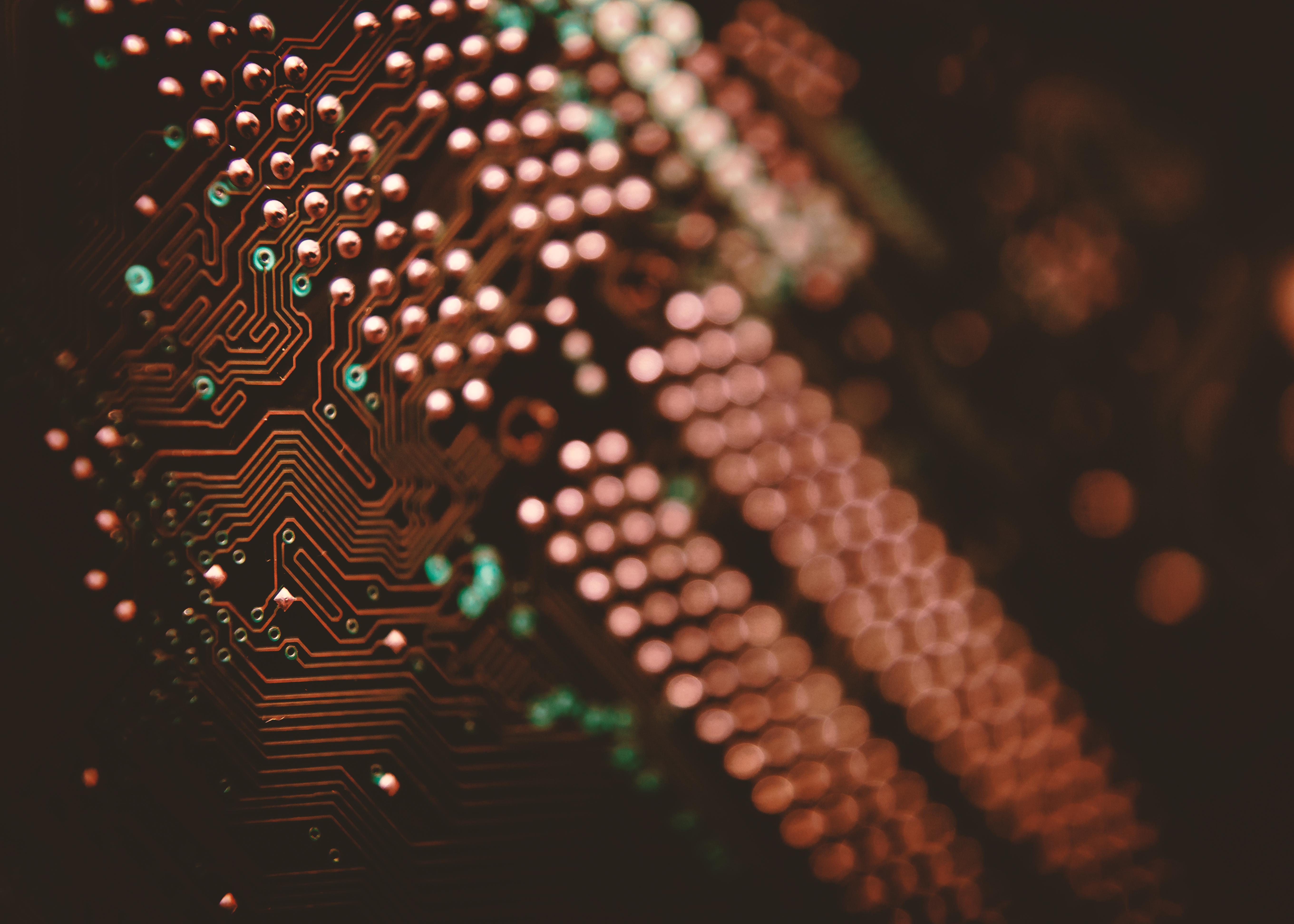 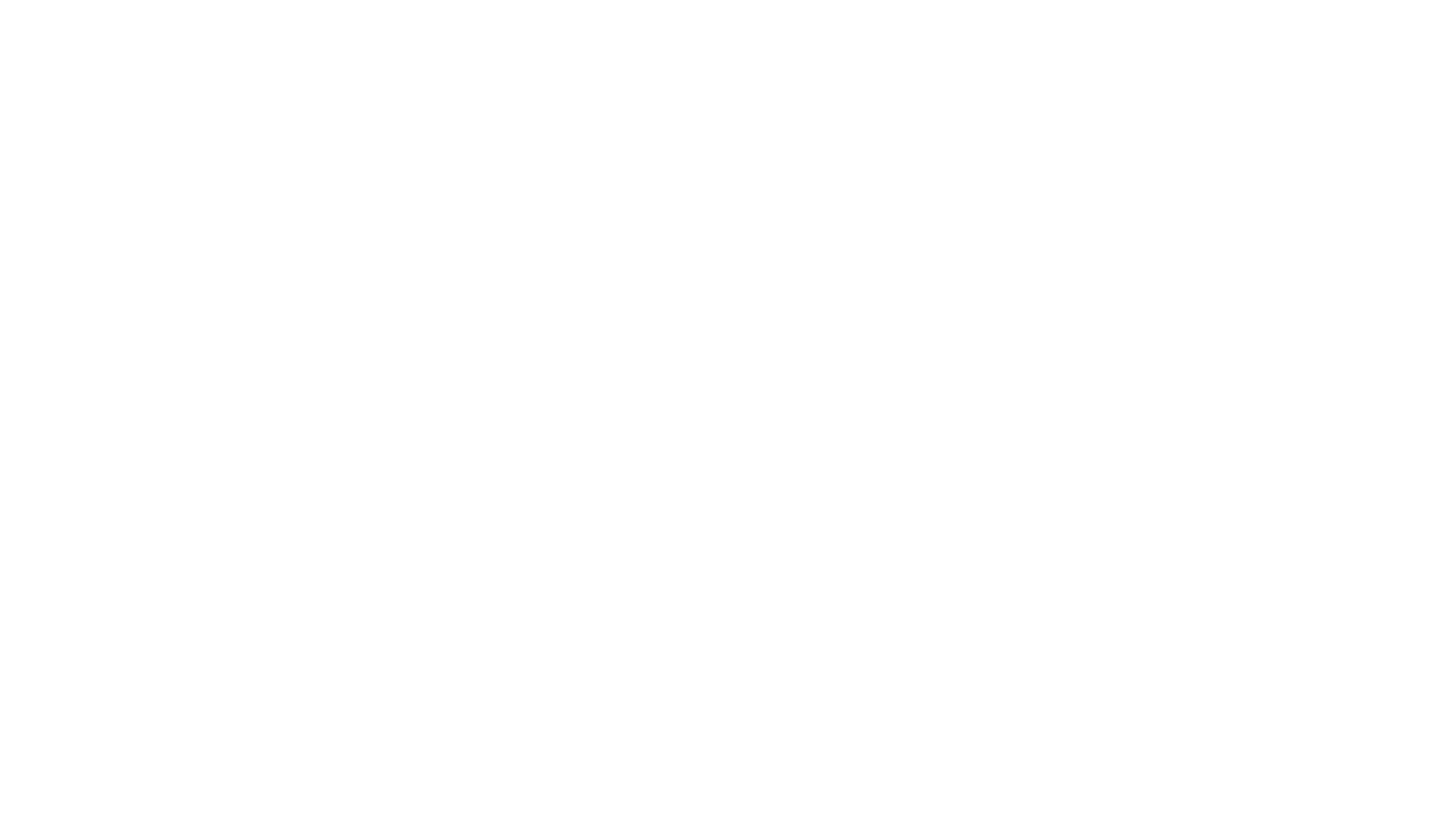 CONDICIONES
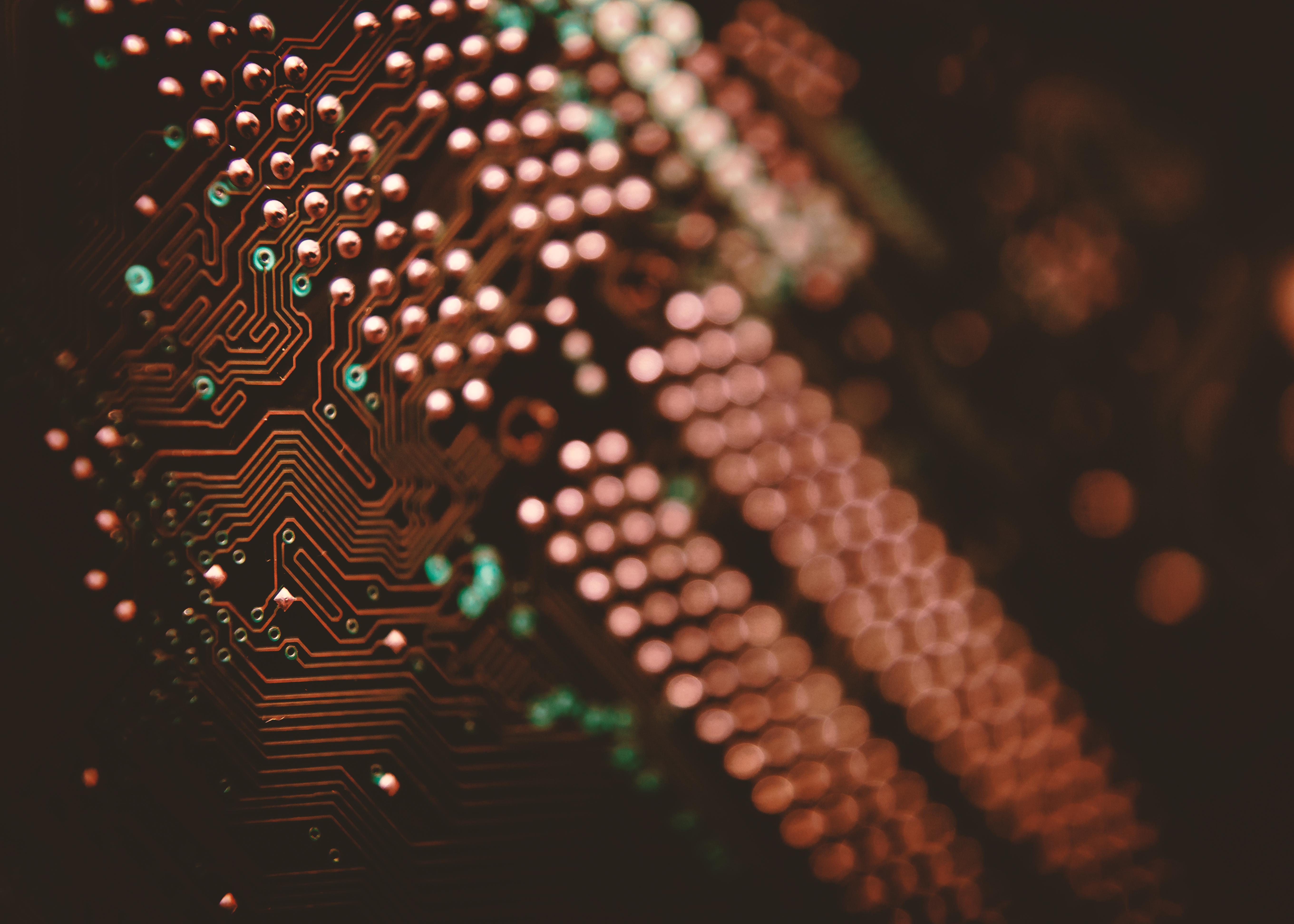 CONDICIONES
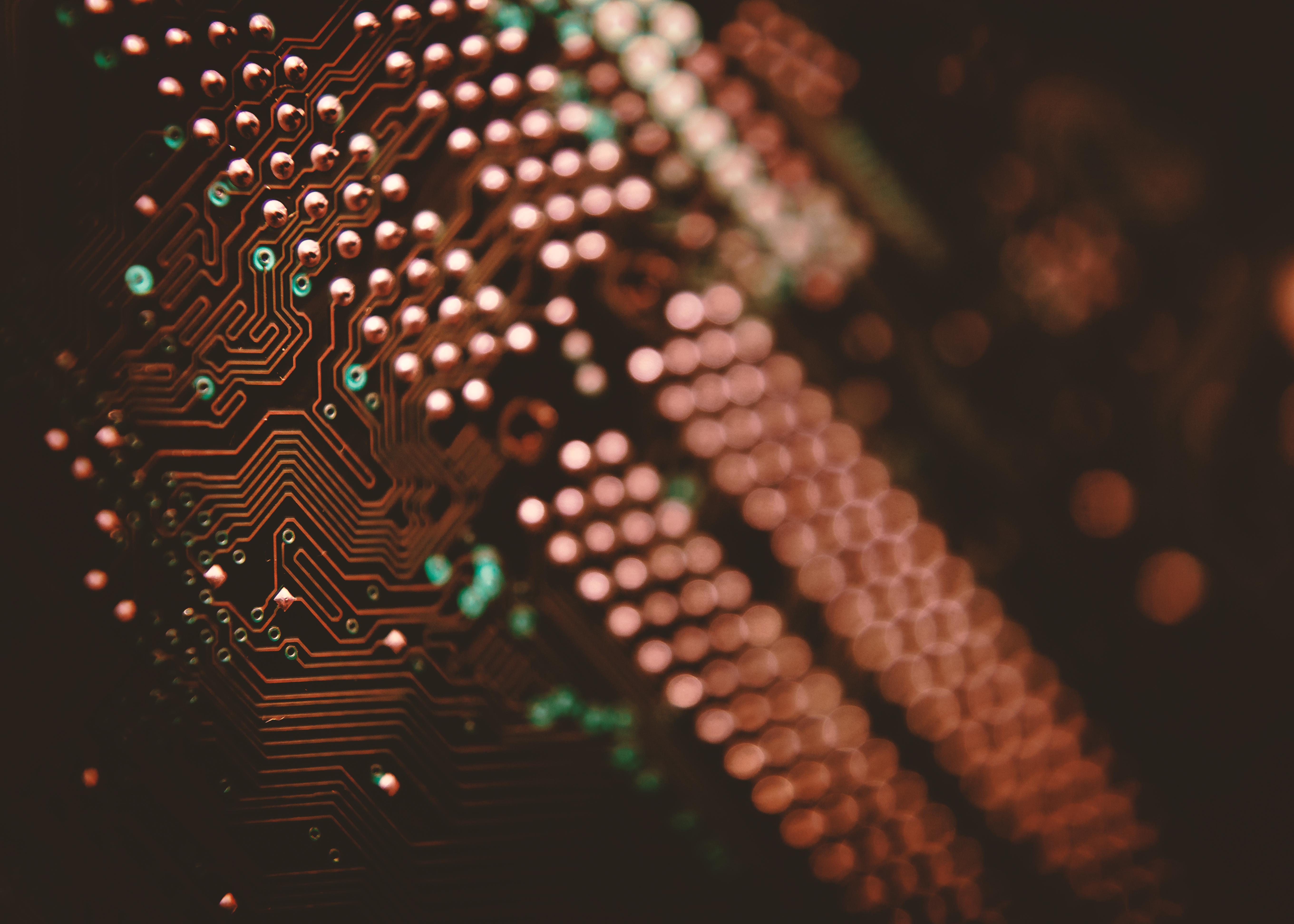 CONDICIONES
SON AQUELLAS QUE SON IMPRESCINDIBLES PARA QUE EL FENÓMENO OCURRA
SI NO OCURRE A, ENTONCES NO OCURRE B
SI OCURRE B ENTONCES OCURRE A
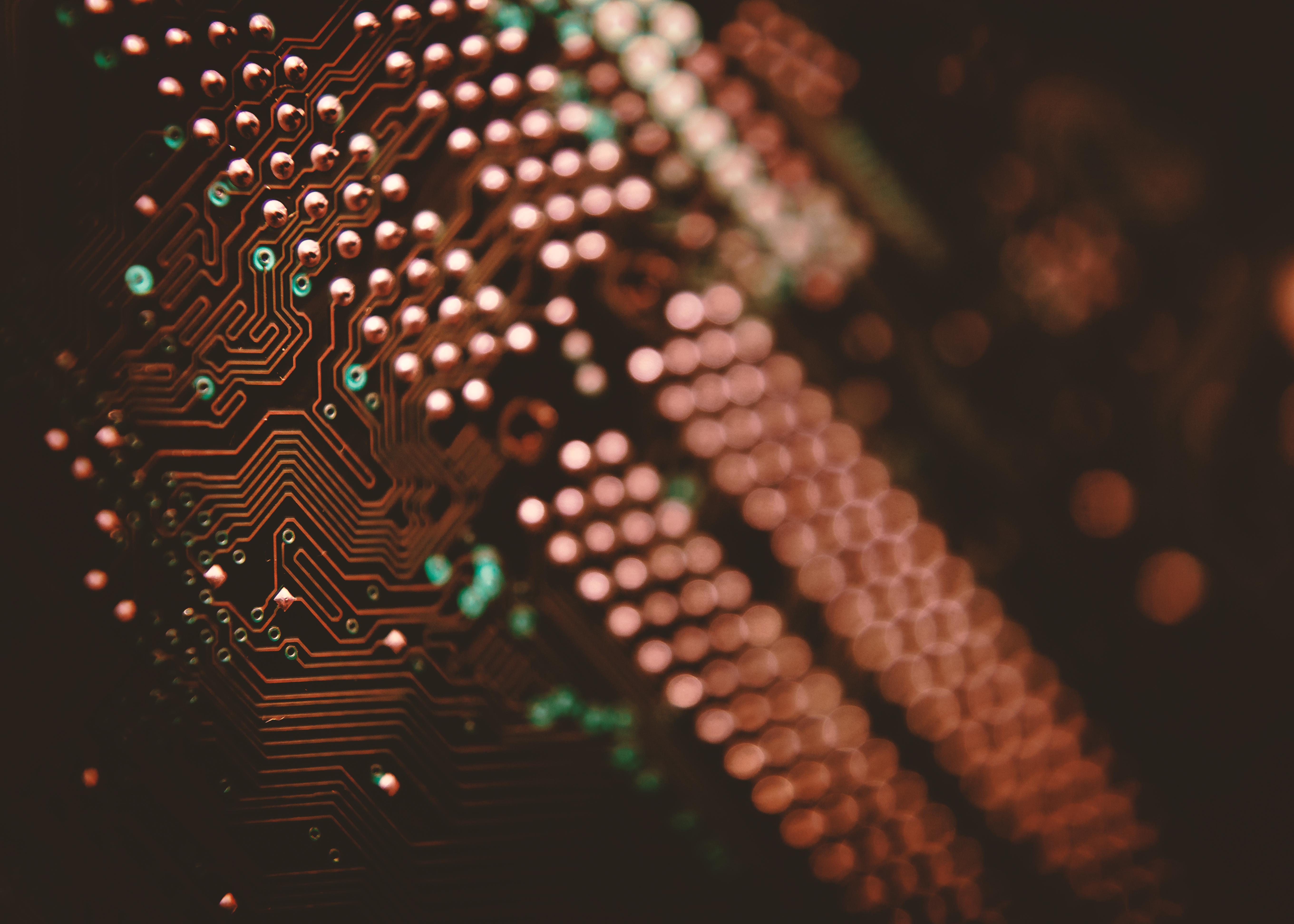 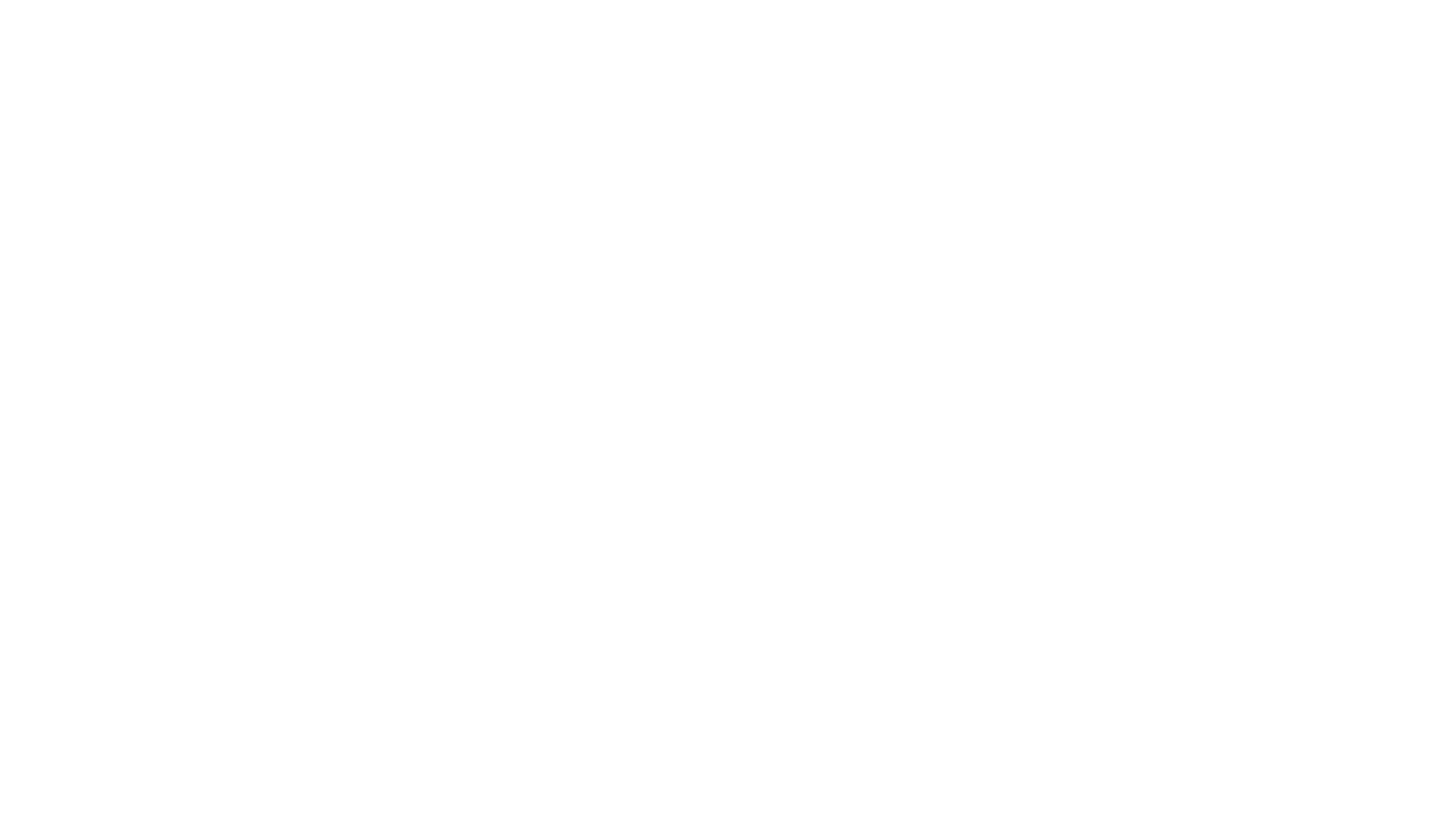 CONDICIONES
MÉTODOS DE MILL Y LAS CONDICIONES
MÉTODO DE CONCURRENCIAS (SEMEJANZAS)
Es la búsqueda sistemática por las condiciones necesarias

El fenómeno ocurre siempre
MÉTODO DE CONCURRENCIAS (SEMEJANZAS)
Es la búsqueda sistemática por las condiciones necesarias

El fenómeno ocurre siempre
La causa 3 es la única que al estar presente siempre genera la ocurrencia del fenómeno
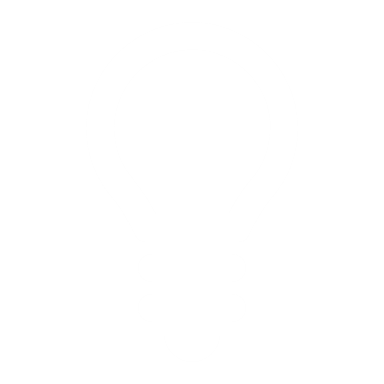 MÉTODO DE diferencias
Es la búsqueda sistemática por las condiciones suficientes de un fenómeno
Se busca aquella causa que garantiza la presencia de un fenómeno

En las diferencias el fenómeno puede ocurrir o no ocurrir
MÉTODO DE diferencias
Es la búsqueda sistemática por las condiciones suficientes de un fenómeno
Se busca aquella causa que garantiza la presencia de un fenómeno

En las diferencias el fenómeno puede ocurrir o no ocurrir
La causa 2 es la única que al estar presente garantiza la ocurrencia del fenómeno
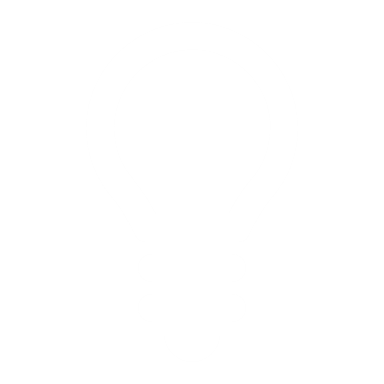 MÉTODO DE concurrencias y diferencias(joint method)
Es la búsqueda sistemática por las condiciones necesarias y suficientes de un fenómeno
Se busca aquella causa que garantiza la presencia de un fenómeno y que ocurre cuando el fenómeno esta presente

En este método el fenómeno es múltiple y mixto
MÉTODO DE concurrencias y diferencias(joint method)
Es la búsqueda sistemática por las condiciones necesarias y suficientes de un fenómeno
Se busca aquella causa que garantiza la presencia de un fenómeno y que ocurre cuando el fenómeno esta presente

En este método el fenómeno es múltiple y mixto
La causa 1 es la única que cumple con las condiciones de ser necesaria y suficiente
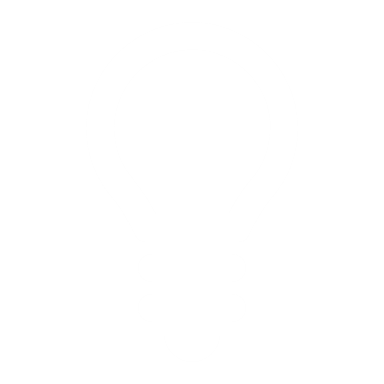 Método de residuos
Separado de un grupo de condiciones y fenómenos causalmente conectados aquellos hilos de conexión causal que ya se conocen, dejando así la conexión requerida como el residuo
Puede haber varias causas de un fenómeno, hay que identificar cada una de ellas, pero lo más importante es saber cuál es la que hará la diferencia en la ocurrencia del fenómeno que nos interesa conocer.
Ejemplo: Una baja inscripción en una clase
Posibles causas:
1) x% debido a la crisis económica
2) y% debido al aumento del costo de matrícula
Estas son estimaciones estadísticas
3) Cuando 1) y 2) son considerados, la inscripción disminuye z% y se explica la disminución de inscripciones considerando que los estudiantes pueden tener otras opciones de formación más económicas.
Método de variaciones concomitantes
Identifica la relación causal entre dos condiciones, haciendo coincidir las variaciones de una condición con la variación en la otra.
Es una variante que se asemeja a la experimentación. Observamos los cambios que ocurren en una variable cuando cambiamos intencionalmente otra.
Ejemplo: las calificaciones y el estudio
Cuando Jennifer estudia, se da cuenta que sus notas son más altas que cuando ella no estudia, sus notas son más bajas.
Por lo que ella concluye que hay una conexión causal entre sus notas y el tiempo que dedica a estudiar.

Este método es similar a la noción de correlación estadística.
Considerando la idea de correlación
Y +
EXISTE CORRELACIÓN POSITIVA PERFECTA ENTRE ELLAS
EXISTE UNA ALTA CORRELACIÓN POSITIVA ENTRE ELLAS
EXISTE UNA CORRELACIÓN POSITIVA DÉBIL ENTRE ELLAS
EXISTE UNA ALTA  CORRELACIÓN NEGATIVA ENTRE ELLAS
X +
X -
Y -
caso: ENFERMEDAD EN LA ESCUELA
Cinco estudiantes de nivel básico, tuvieron náuseas después del almuerzo. La encargada de la enfermería hizo un listado de los alimentos que consumieron y se dio cuenta de que todos comieron ensalada de atún. De esta observación, concluyó que la ensalada fue la causante de las náuseas.

¿Qué método crees que se utilizó para llegar a esta conclusión?
caso: ENFERMEDAD EN LA ESCUELA
Cinco estudiantes de nivel básico, tuvieron náuseas después del almuerzo. La encargada de la enfermería hizo un listado de los alimentos que consumieron y se dio cuenta de que todos comieron ensalada de atún. De esta observación, concluyó que la ensalada fue la causante de las náuseas.

¿Qué método crees que se utilizó para llegar a esta conclusión?
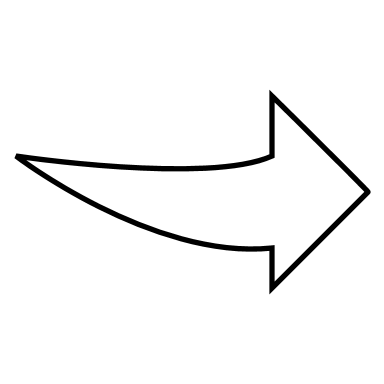 CONDICIONES NECESARIAS
MÉTODO DE LAS CONCORDANCIAS
RECOMENDACIÓN
Visitar los enlaces propuestos de apoyo que son videos con explicaciones y ejemplos prácticos